Stad van de toekomst
IBS Thema
 Maatschappelijke uitdagingen
 Vierde industriële revolutie
 Robotisering en AI
DESTEP
Better Life Index
Duurzame stedelijke ontwikkeling
SDG’s
Samenwerken
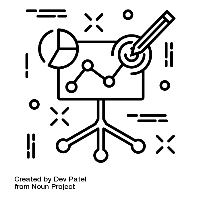 Begrippen
Smart industrie
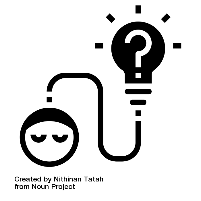 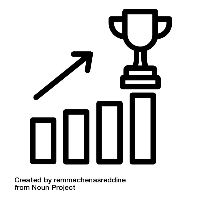 IBS Toetsing
 Kennistoets
 Visiedocument
 Reflectiegesprek
Smart Cities
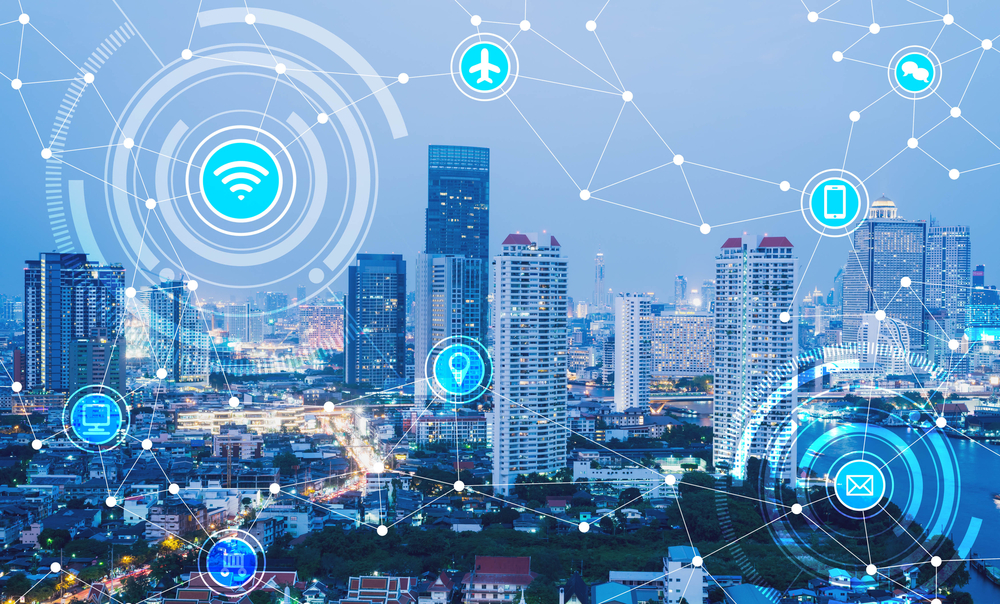 Excursie – beoordelingsformulier eindgesprek
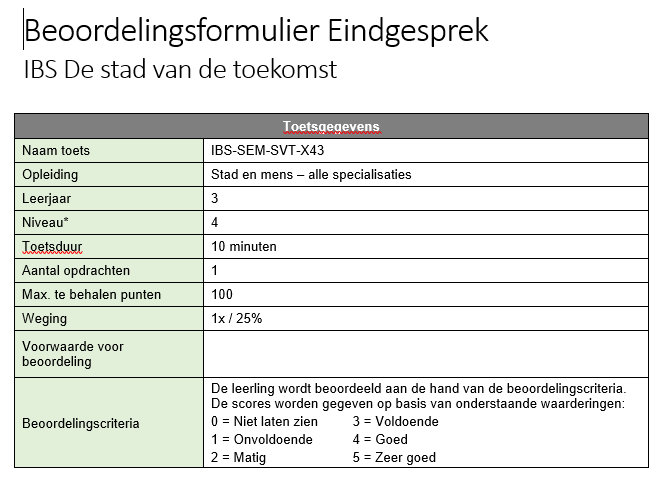 Werkprocessen en kerntaken
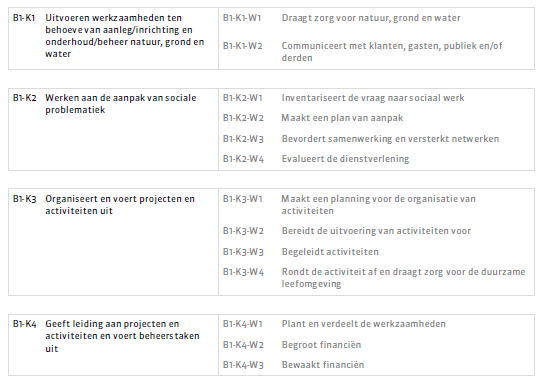 Sustainable Development Goals
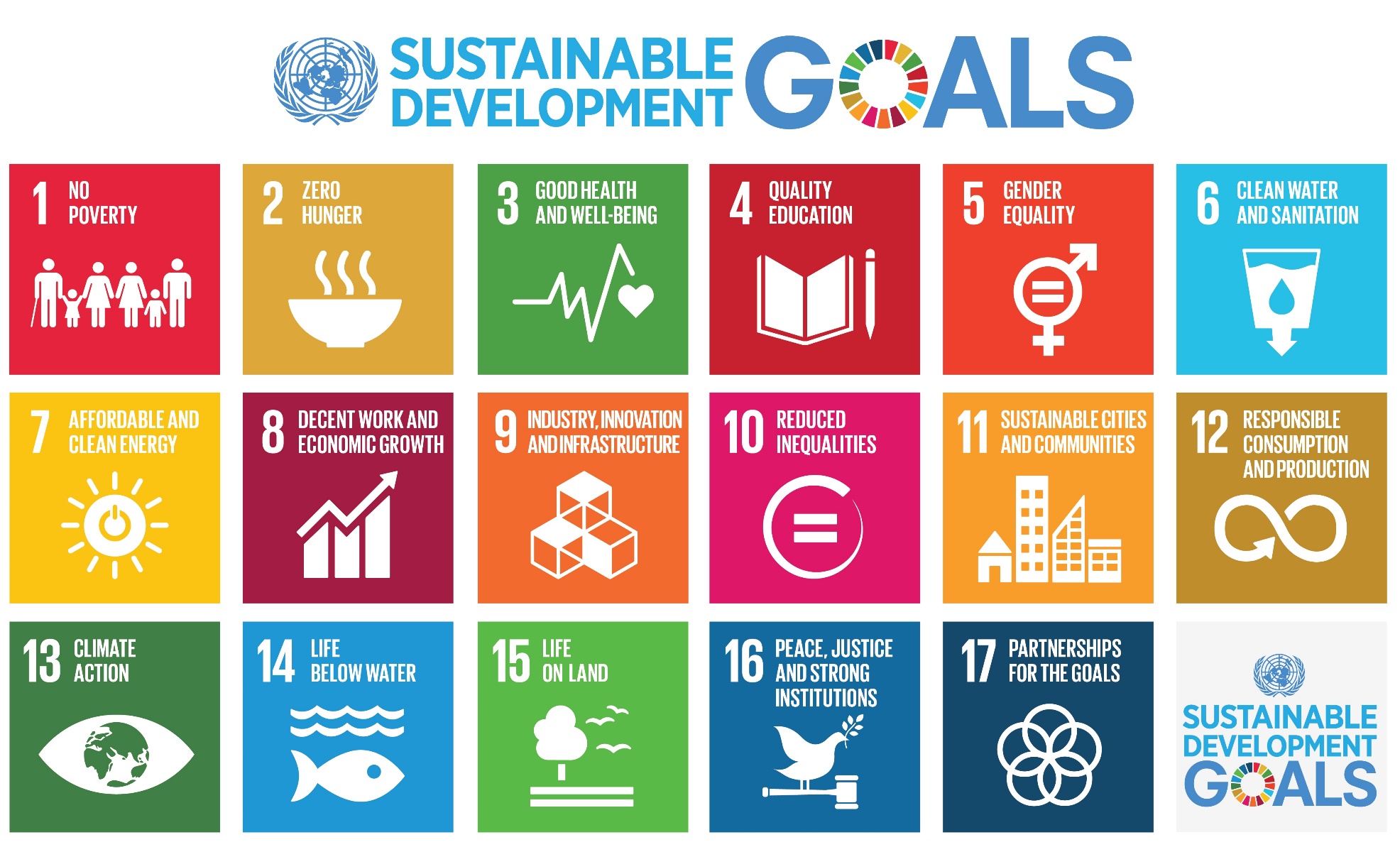 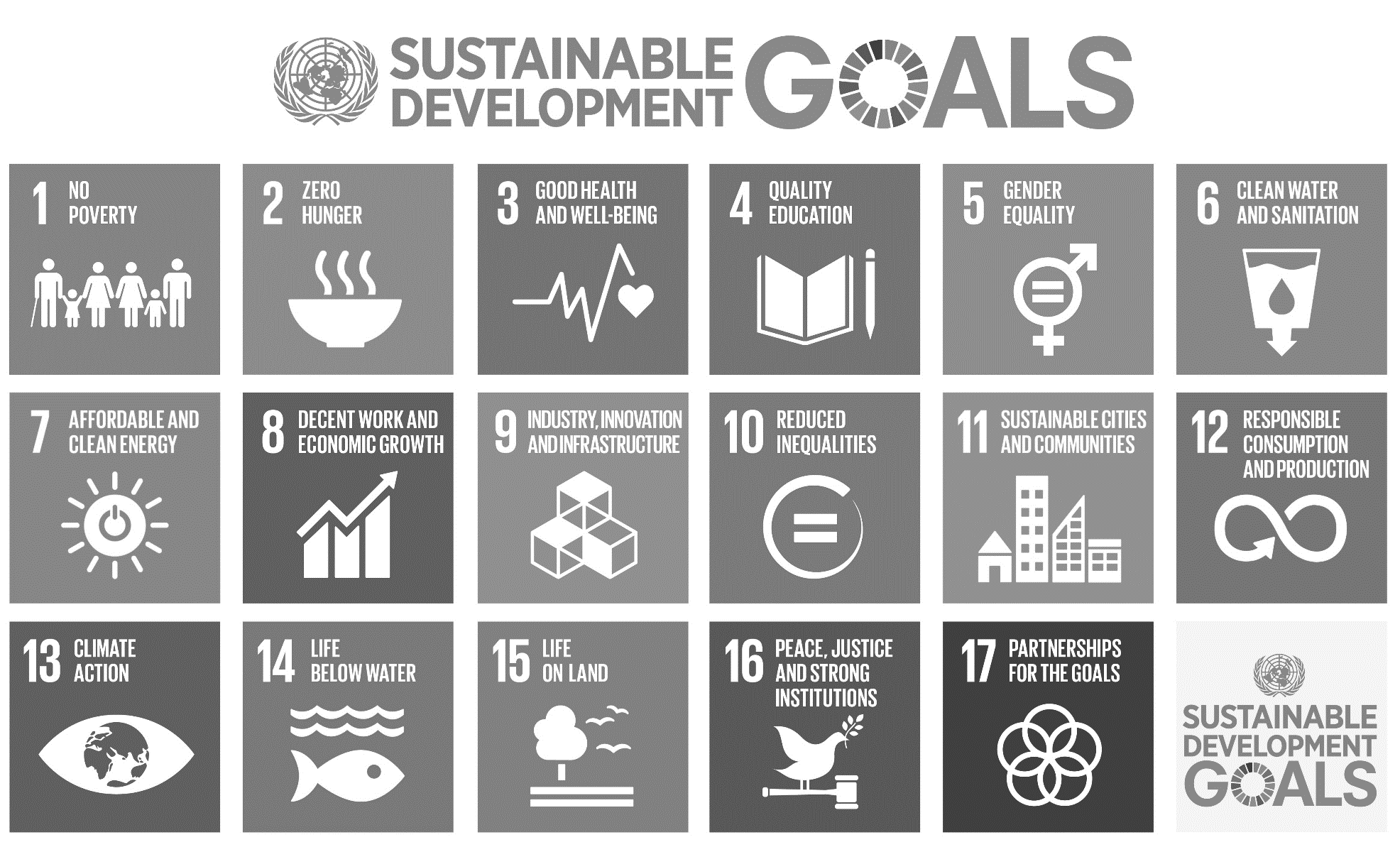 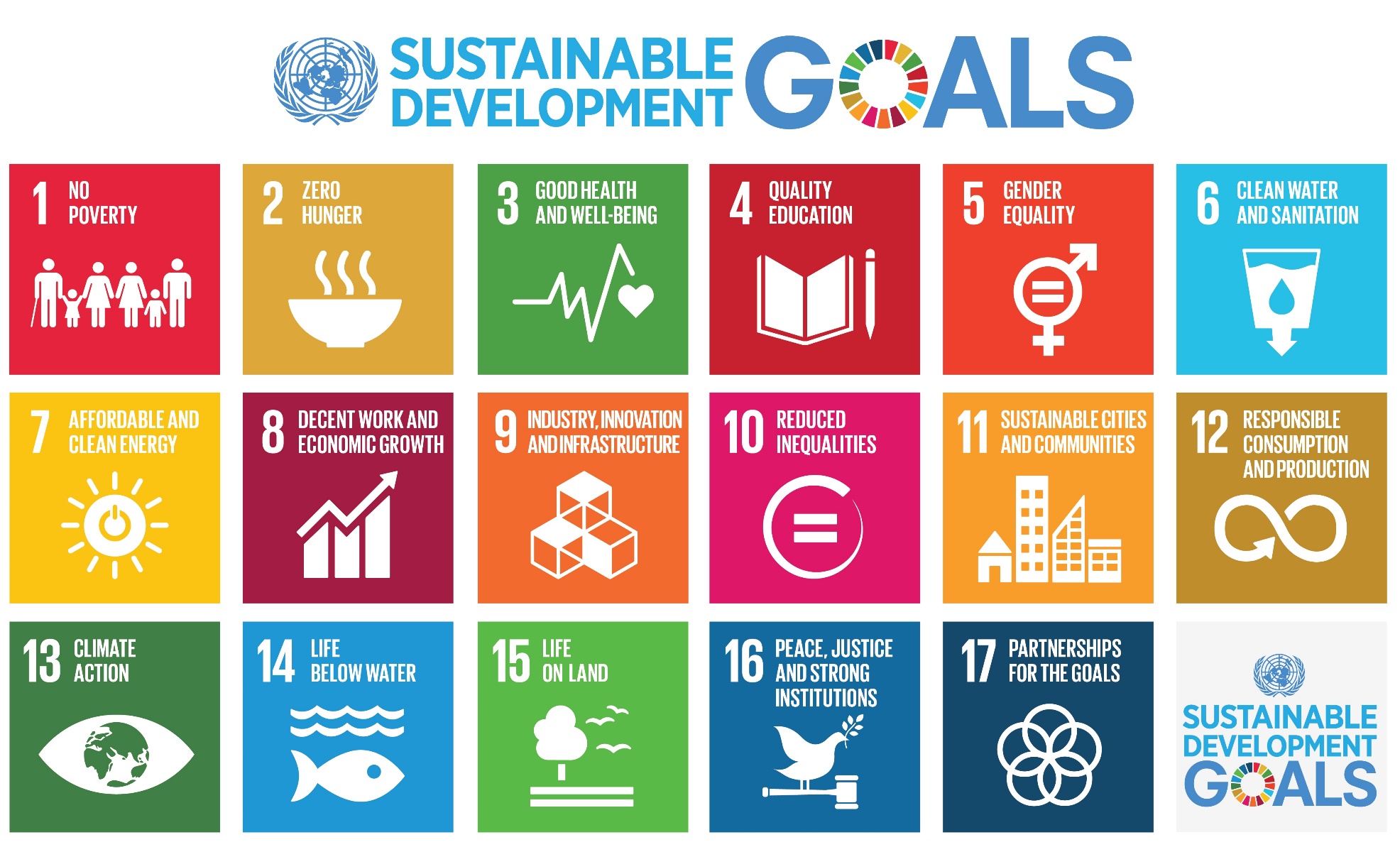 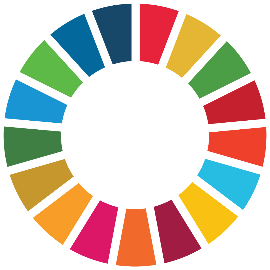 Sustainable Cities and Communities
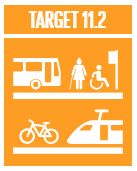 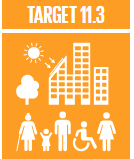 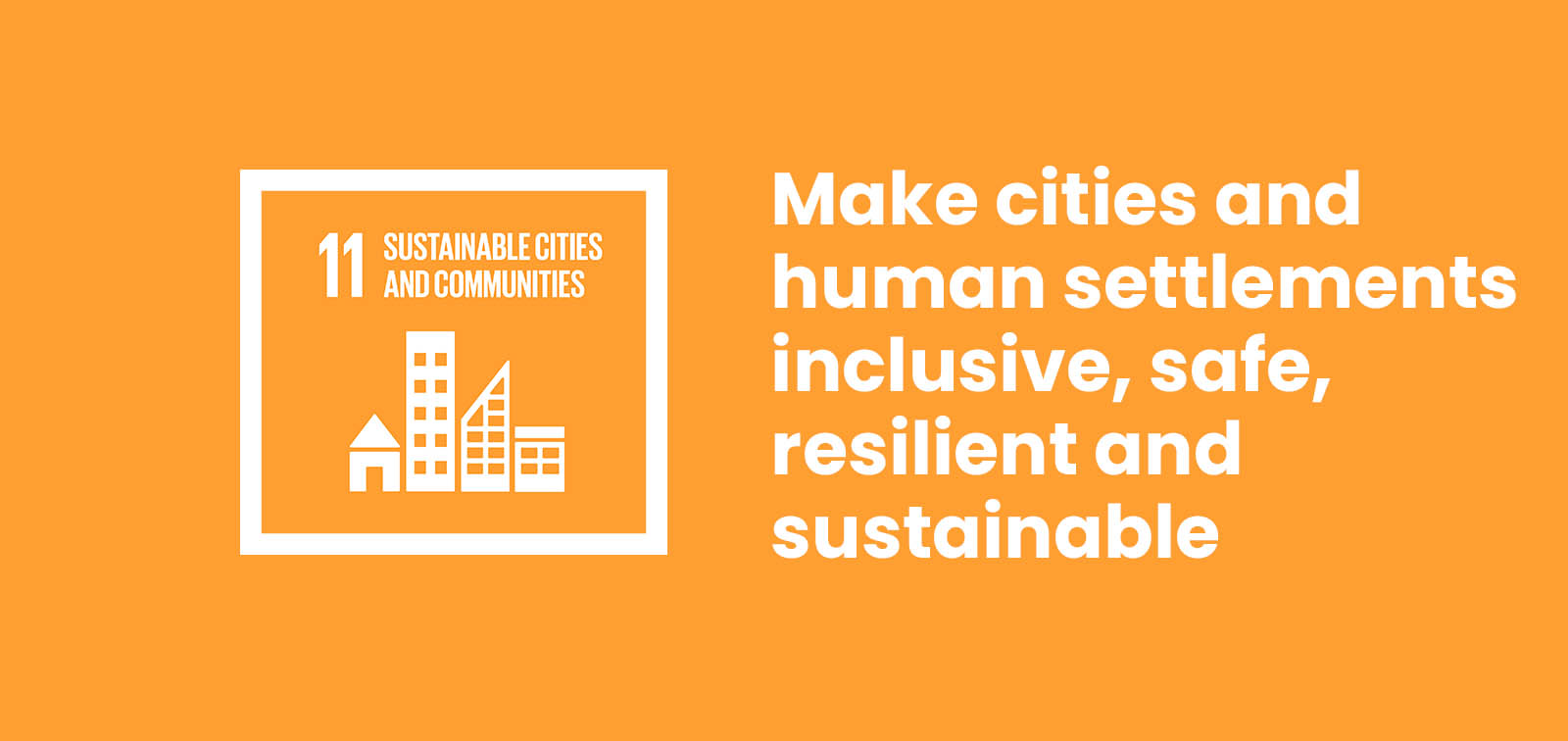 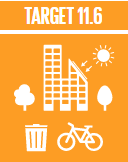 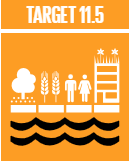 [Speaker Notes: Doel 11: Maak steden en menselijke nederzettingen inclusief, veilig, veerkrachtig en duurzaam]
De 4e industriële revolutie
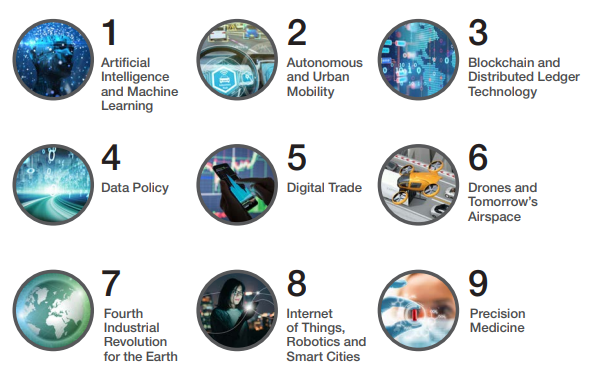 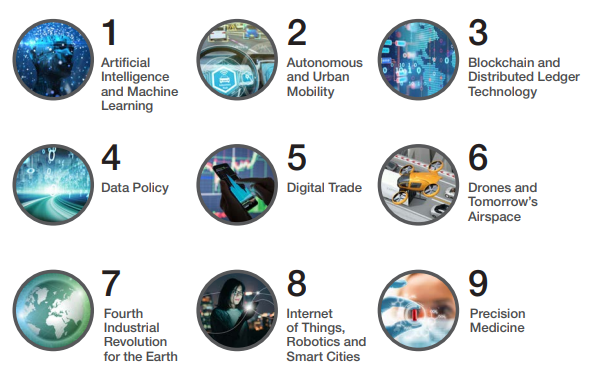 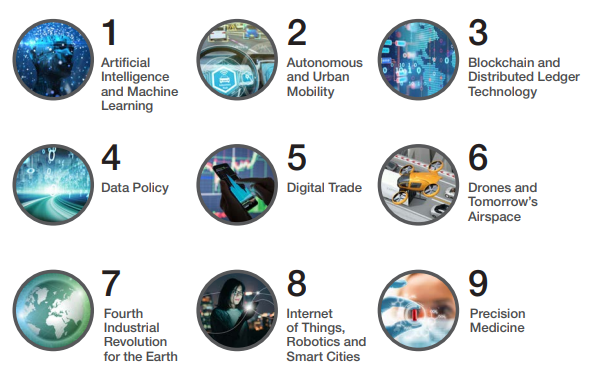 [Speaker Notes: De 4e Industriële revolutie kan je onderverdelen in 9 categorieën. Ik behandel 1 t/m 6 vluchtig en bij 7 t/m 9 blijf ik langer stil staan.
Zie bron “WEF 9 4IR categorieën”]
Internet of Things, Robotics and Smart Cities
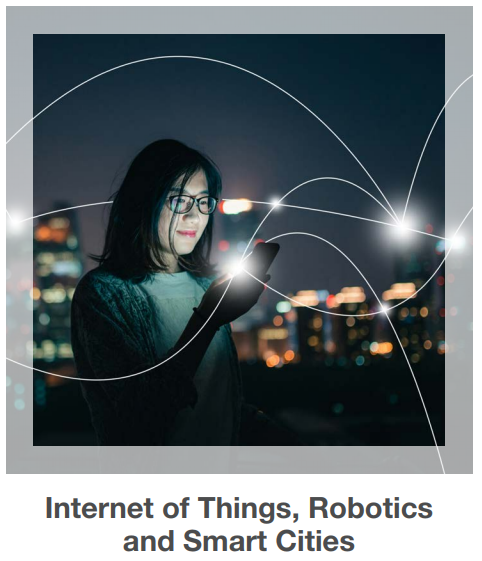 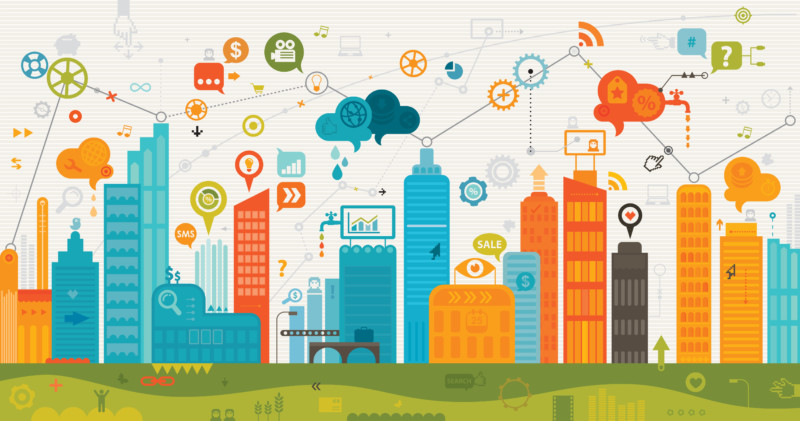 [Speaker Notes: De verwachting is dat er in 2020 wereldwijd meer dan 25 miljard dingen via internet verbonden zullen zijn. Internet of Things (IoT) is het technologieconcept achter zeer diverse verbonden slimme dingen. Huidige IoT-toepassingen variëren van persoonlijke verzorging, domotica systemen, automotive industrie tot nutsbedrijven, smart farming, smart industrie en slimme steden. Door de toenemende populariteit van Internet of Things ontstaan er oplossingen die over de grenzen van sectoren en platformen heen werken.

Smart cities, ook wel ‘slimme steden’ genoemd, zetten het internet der dingen in om de openbare diensten zo efficiënt en prettig mogelijk te maken. Slim gebruik van nieuwe technologie en big data, over bijvoorbeeld infrastructuur, ziekenhuizen, afval, toezicht en scholen, biedt mogelijkheden om steden efficiënter en duurzamer in te richten. Burgers hebben daarnaast meer invloed op hun leefomgeving.
Veel steden in Nederland ontwikkelen zich steeds verder als smart cities. Zo zijn er in Utrecht zongestuurde laadpalen voor elektrische auto’s geplaatst en heeft Rotterdam sensoren geplaatst in afvalcontainers om precies te zien wanneer deze geleegd moeten worden.
(https://www.mediawijsheid.nl/internetofthings/)]
Smart …
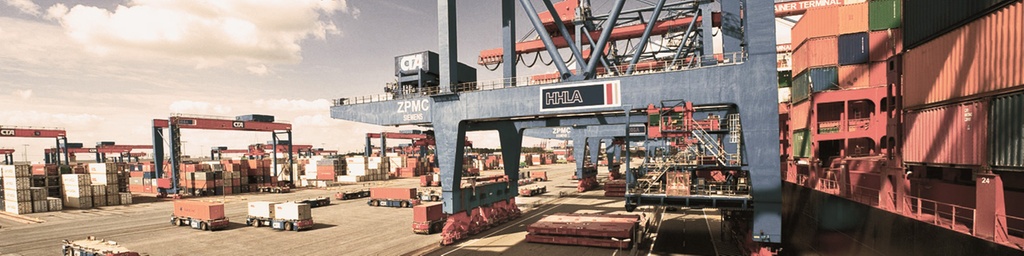 Smart Logistics
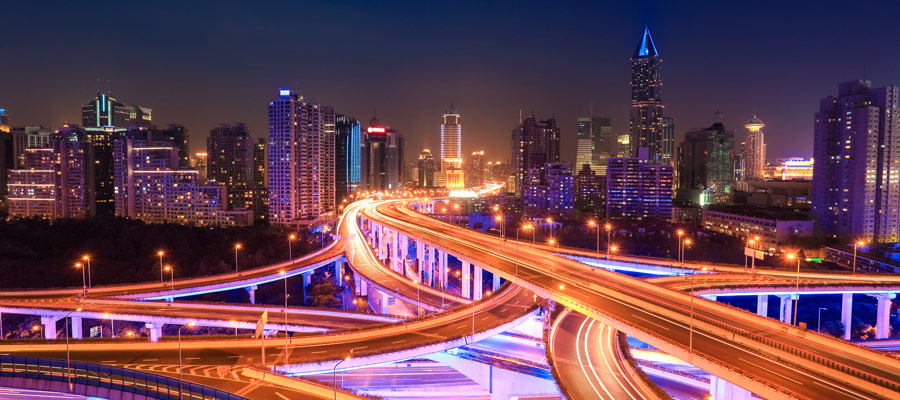 Smart Infrastructure
Smart …
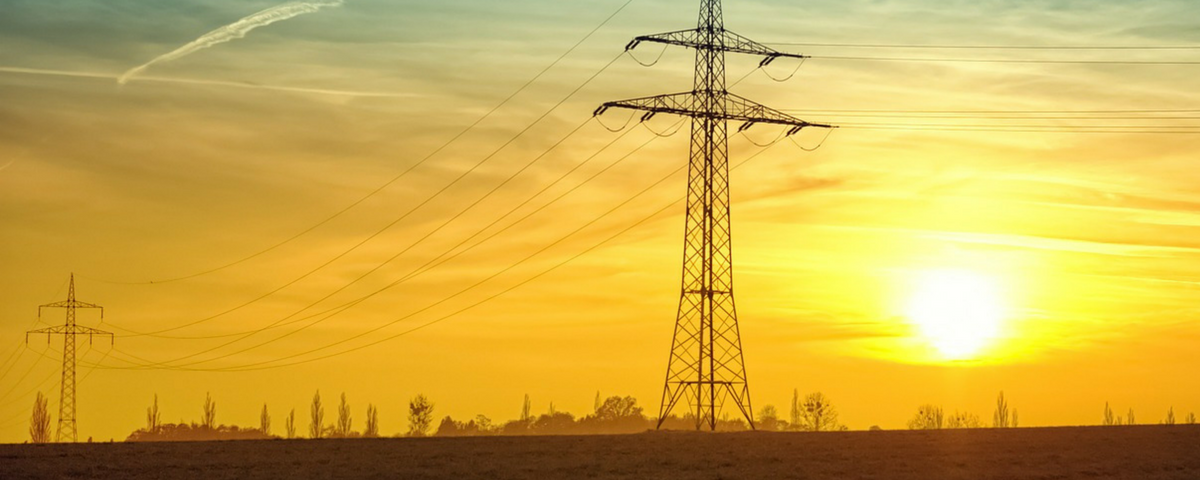 Smart Energy
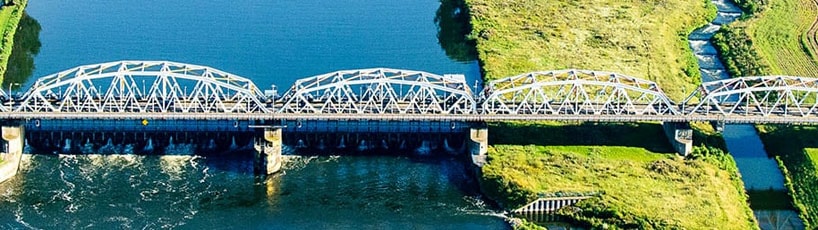 Smart Water
Smart …
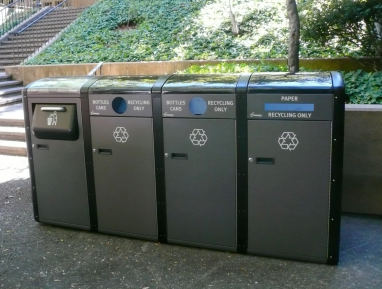 Smart Waste
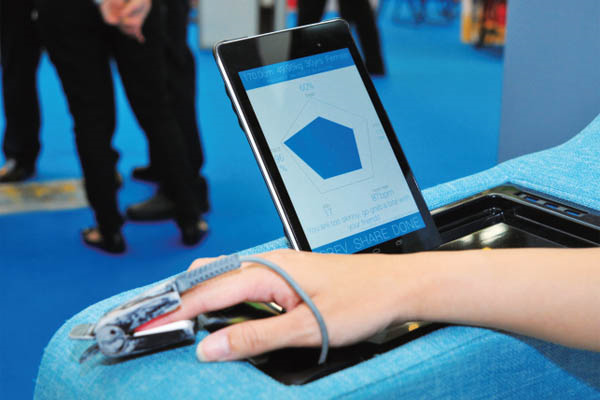 Smart Health
Smart Cities
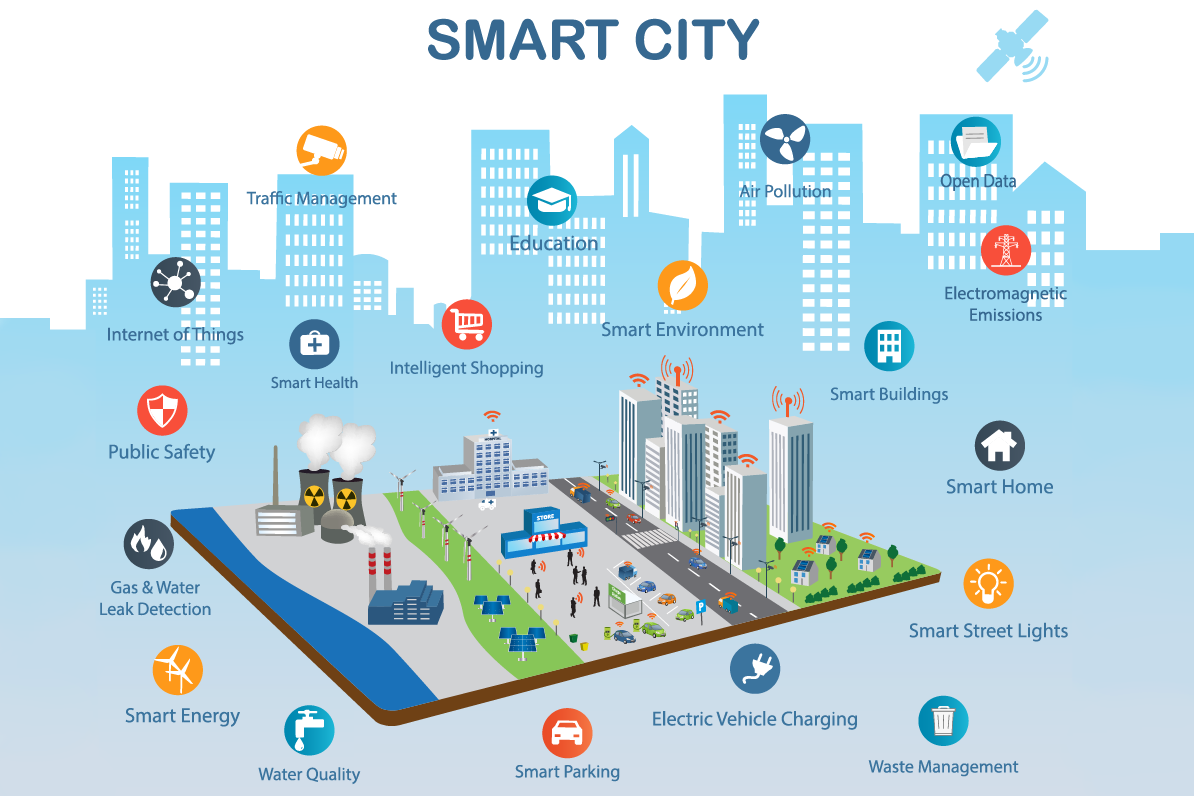 Smart City:
Smart Cities zijn steden die slimme oplossingen inzetten om de leefbaarheid, duurzaamheid, bereikbaarheid, welzijn en economische ontwikkeling te vergroten. Die slimme oplossingen maken veelal gebruik van digitalisering, technische innovatie en data
Smart City:
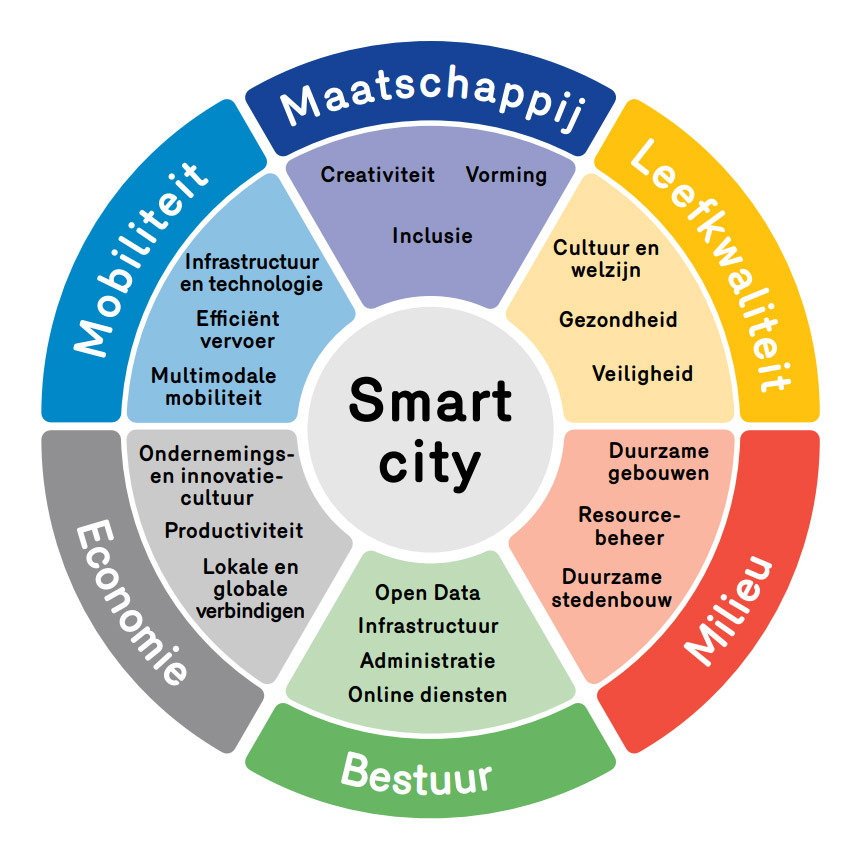 [Speaker Notes: https://smartcity.brussels/het-project-definitie]